Combined Science - Physics - Key Stage 4 - Forces
Forces and Elasticity
Mr Saville
Miss Whittick
Independent Practice
What is the independent variable? (The variable you change) ​
​
What is the dependent variable?​ (The variable you measure)
​
What would you need to control? (The variables you keep the same)
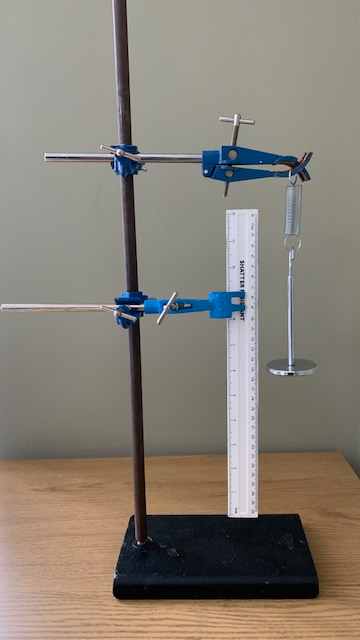 ‹#›
Independent Practice - Method
‹#›
Mr Saville carried out a practical to investigate the extension of a spring.  Write him a valid method that he could have used.   (6)
‹#›
Use diagram 1 to determine the additional force needed to increase the extension in the spring from 1.5 m to 2.5 cm.                          Force needed = __________________ N
(1)
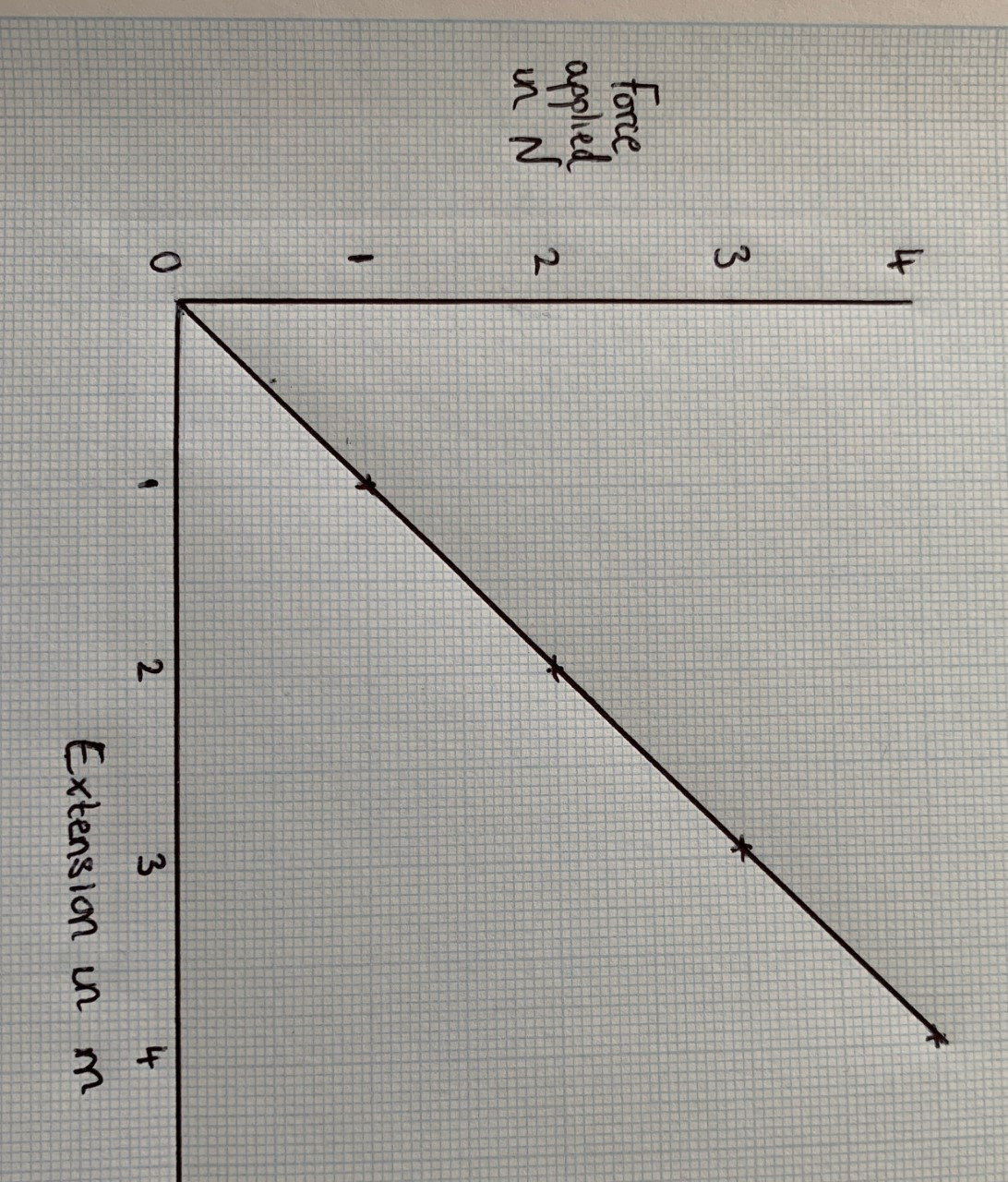 ‹#›